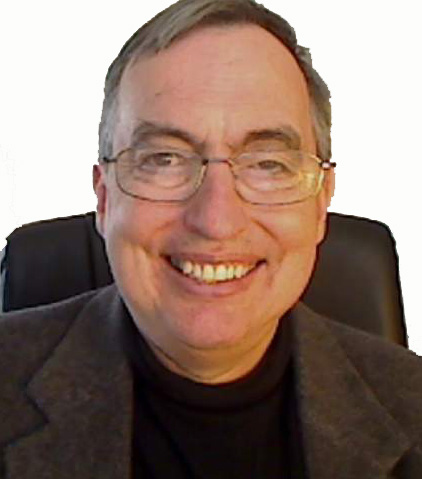 Major Issues…
In a Theology of Technology
© John Edmiston - 2013
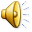 Creation
Technology was part of human work given at Creation
Technology also developed as part of our alienation from that adamah or ground
Technology involves a certain use of human creative abilities
Technology enables us to be co-creators with God
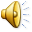 Fall
Technology developed rapidly after the Fall as an expression of human independence from God and from the spiritual realms
Technology is a part of fallen power relationships e.g. weapons, war,  instruments of torture and ultimately the Cross.
Technology is closely connected with idolatry and the manufacture and empowerment of graven images, pagan temples and systems of creating illusions for worshippers.
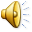 Redemption
Technology is also part of God’s redemption and His merciful alleviation of the effects of the Fall
Clothing and Housing
Transportation & Social Infrastructure
Medical Technology
Communications Technology
Educational Technology
Music and the Arts, Worship Technology
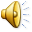 Knowledge & Wisdom
God = Logos  = Godly Wisdom
Technology helps us to uncover wisdom and knowledge e.g. the microscope, telescope, computer
Technology helps us preserve wisdom e.g. books
Technology helps us to transmit wisdom to other people and down the generations
Technology also expresses our wisdom as an ‘artifact” that represents our ideas and beliefs.
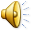 Ethics
Decisions about whether technology is good or evil or whether it inclines us to good or evil or has a great potential for good or evil
Many  modern ethical problems  involve problems in the theology of technology for instance :  genetic engineering, nuclear war,  the desirability of certain medical procedures including abortion and euthanasia,  electronic privacy issues, the availability and addictiveness of pornography, the gaming sub-culture, trans-humanism and post-humanism.
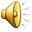 Our Humanity
How are human beings  fundamentally created to be users of tools and technology?
How is the human spiritual imagination expressed through technology? Are we “less human” or “more human” with or without technology?
How is our humanity augmented via technology?
How is our humanity alienated by technology and how are we compartmentalized and reduced into cogs in the machine?
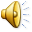 The Nature of Community
How is human community both formed and destroyed by technology?
How can technology create false identity, false intimacy and deceptive community?
How has technology created networked global communities and how do these relate to the family and to local communities?
What has technology done to the “edges” of our being and belonging?
Can modern community exist without modern technology?
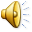 Temptation & Addiction
The temptation to excessive technological power
The temptation of using technology to “play God”
The temptation of tech vanity and exclusiveness
The temptation of coveting technology
Addiction to false initimacy and pornogrpahy
Addiction to gaming and false personas
Addiction to idolatrous views of self, God and others
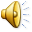 The Christian Work Ethic
The Christians offers their daily work as “unto the Lord” and has an ethic of  honesty, excellence, thrift, diligence, prudence and professionalism traditionally called the Protestant Work Ethic.
How can we be honest in our use of technology?
How has technology enhanced the pagan notion that work should be effortless and can be accomplished just by clicking a mouse?
How has technology both increased craftsmanship and creativity for some and reduced it to practically zero for others?
How can we consecrate tech work to God?
How can we integrate tech work and the God space?
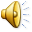 The Sabbath, Rest, Space for God
Has technology made us rest-less? Are we more driven?
Is technology “bringing our work home”? Less time for God?
Do we need a Sabbath from email, social media, Twitter etc?
Are our “sacred spaces” being commercialized, advertized, and invaded by the Market through technology?
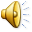 The Church
Is the Church a local community or a virtual community or a blend of both?
Does the Church have an edge in cyberspace?
Can you have a Cyber-Church?  Do communion online?
How important is the online presence of the local church and how can the local church employ technology to connect and reconnect members?
What happens when the body of Christ is networked?
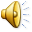 Doctrinal Authority
Who says what is right – Google or the pastor?
Where do people search for spiritual knowledge and ask their spiritual questions: online or offline?
How many sources of spiritual authority does the average believer now have access to and how is that changing things at the local level, and at the denominational level?
Do believers now validate a church by its online reputation before trusting it?
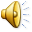 Spiritual Gifts
How has technology changed the operation of certain spiritual gifts e.g. evangelism, teaching, proclamation, and exhortation?
How is technology transforming the operation of the gift of spiritual leadership?
How has prophecy become more mainstream due to YouTube?
How can false spiritual gifts e.g false teachers proliferate online?
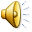 Evangelism
Where do people go to ask faith questions?
Where do people find information about religion?
How can technology help  enquirers to find God?
Is the gospel still effective on a mobile phone or a computer?
What is the difference between e-tracts and say street witnessing?
How is the gospel modified by the medium that presents it?
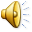 Missions
How can technology assist field missionaries e.g. in bible translation, health care and bible teaching?
How can technology help us to reach a group of people that we cannot physically reach e.g. for health or visa reasons?
When Jesus said “Go!” does that include electronic going?
How can cross-cultural dialogue happen in cyberspace?
How does our digital presence affect how we are viewed when we arrive in country to do missions work?
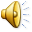 Justice
How can technology enable Christian activism for just causes? 
How can  technology amplify and enforce injustice?
Is the “digital divide” a major justice issue?
Is  Internet access a human right?
Has technology made governments too intrusive / powerful?
Do technologies such as millisecond share trading perpetuate economic injustice?
Is hacking a valid form of non-violent Christian activism?
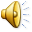 Economics
How is wealth created and distributed in a high-tech world?
How is wealth moved around the globe?
Does God care that global economics is now a digital game dependent on big  data and analytics? 
Is market volatility created by computer trading a valid Christian ethical issue?
Is the replacement of middle-class jobs by technology an issue for the Church?
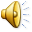 Culture Clashes & Reconciliation
How can a YouTube video or a cartoon  in one country spark a riot in another?
How are the perceptions of  electronic media fuelling clashes of cultures and ideologies?
How can technology help with creating empathy, dialogue, understanding and peacemaking?
Can we have Internet based peacemaking efforts?
How can technology assist with urban issues such as racial reconciliation by providing spaces for discussion?
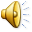 Future Challenges
Genetic engineering
Trans-humanisn and post-humanism
Ageing and medical care
Big Data, intrusive technologies
Privacy
Augmented reality
Artificial intelligence, the Singularity
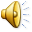